Świdnica, 28.06.2023 r.
Wsparcie inwestycyjne dla MŚP w 2023 r. na obszarze subregionu wałbrzyskiego objętego interwencją FST. Nabór nr FEDS.09.04-IP.01-013/23PROCEDURA NABORU ORAZ OCENY PROJEKTU
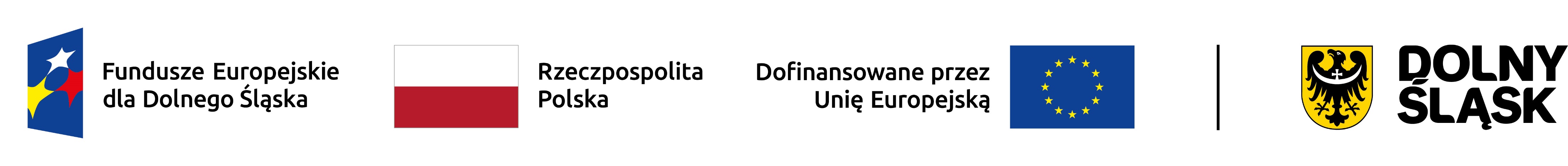 Cel i zakres naboru
Instytucją Organizującą Nabór (ION) nr FEDS.09.04-IP.01-013/23  jest Dolnośląska Instytucja Pośredniczącej (DIP), pełniąca funkcję Instytucji Pośredniczącej FEDS 2021-2027 
Celu szczegółowego FST.CP6.I - Umożliwienie regionom i ludności łagodzenia wpływających na społeczeństwo, zatrudnienie, gospodarkę i środowisko skutków transformacji w kierunku osiągnięcia celów Unii na rok 2030 w dziedzinie energii i klimatu oraz w kierunku neutralnej dla klimatu gospodarki Unii do roku 2050 w oparciu o porozumienie paryskie, Priorytet: 9 Fundusze Europejskie na rzecz transformacji obszarów górniczych na Dolnym Śląsku, Działanie 9.4 Transformacja gospodarcza: 
      Typ projektu: 9.4 A Inwestycje MSP 
Nabór nr FEDS.09.04-IP.01-013/23 przeprowadzony w sposób konkurencyjny jest skierowany do wnioskodawców planujących realizację projektu na obszarze subregionu wałbrzyskiego objętym interwencją FST (powiaty: wałbrzyski, Miasta Wałbrzych, świdnicki, dzierżoniowski, ząbkowicki i kłodzki)
https://rpo.dolnyslask.pl/o-projekcie/feds-2021-2027/nabory-wnioskow/
Cel i zakres naboru – 9.4 A Inwestycje MŚP
Zgodnie z SZOP to wsparcie inwestycyjne dla MŚP (w tym w obszarze zrównoważonej turystyki) z sektora produkcyjnego i usługowego, przyczyniające się do rozbudowy (dywersyfikacji, unowocześnienia) przedsiębiorstwa oraz zwiększenia jego konkurencyjności- wsparcie ściśle powiązane z celami procesu transformacji subregionu. Preferowane będą projekty skutkujące powstaniem miejsc pracy (EPC).
O dofinansowanie w ramach naboru mogą ubiegać się: mikro, małe i średnie przedsiębiorstwa w rozumieniu art. 1 załącznika I do rozporządzenia GBER realizujące projekt na obszarze subregionu wałbrzyskiego posiadające wpis do CEIDG lub KRS dla inwestycji produkcyjnych dotyczących tzw. inwestycji początkowej:
	a) inwestycję w rzeczowe aktywa trwałe lub wartości niematerialne i prawne związane z założeniem nowego zakładu, zwiększeniem zdolności produkcyjnej istniejącego zakładu, dywersyfikacją produkcji zakładu poprzez wprowadzenie produktów uprzednio nieprodukowanych w zakładzie lub zasadniczą zmianą dotyczącą procesu produkcyjnego istniejącego zakładu; lub 
	b) nabycie aktywów należących do zakładu, który został zamknięty lub zostałby zamknięty, gdyby zakup nie nastąpił, przy czym aktywa nabywane są przez inwestora niezwiązanego ze sprzedawcą i wyklucza się samo nabycie akcji lub udziałów przedsiębiorstwa; 	
„Inwestycje produkcyjne należy rozumieć jako inwestycje w środki trwałe lub wartości niematerialne i prawne przedsiębiorstw w celu produkcji towarów i usług, przyczyniając się w ten sposób do akumulacji brutto i zatrudnienia.”
Termin składania wniosków
od  5 lipca 2023 r. do 4 sierpnia 2023 r. 

Rozpoczęcie prac (rzeczowej realizacji projektu) może nastąpić najwcześniej po złożeniu wniosku o dofinansowanie. Reguła ta nie dotyczy prac przygotowawczych, które mogą rozpocząć się od 1 stycznia 2021 r. 

Należy mieć na uwadze, iż Wnioskodawca rozpoczynając projekt wcześniej niż po podpisaniu umowy o dofinansowanie czyni to na własne ryzyko.
Zasady finansowania projektu
Minimalna wartość całkowita projektu wynosi – powyżej 200 000,00 EUR (tj. 918 000,00 PLN)

Maksymalna wartość wydatków kwalifikowalnych projektu wynosi – 40 000 000,00 PLN 

Okres realizacji projektu: 

Najpóźniejszy dopuszczalny termin zakończenia realizacji projektu to 31 października 2025 r.
Maksymalny poziom dofinansowania
A. dla wydatków objętych rozporządzeniem Ministra Funduszy i Polityki Regionalnej z dnia 26 stycznia 2023 r. w sprawie udzielania regionalnej pomocy inwestycyjnej ze środków Funduszu na rzecz Sprawiedliwej Transformacji w ramach regionalnych programów na lata 2021-2027 wynosi: 

a. dla mikro i małych przedsiębiorców – do 45% wydatków kwalifikujących się do objęcia wsparciem; 
b. dla średnich przedsiębiorców – do 35% wydatków kwalifikujących się do objęcia wsparciem; 

B. dla wydatków na prace przygotowawcze objętych rozporządzeniem Ministra Funduszy i Polityki Regionalnej z dnia 29 września 2022 r. w sprawie udzielania pomocy de minimis w ramach regionalnych programów na lata 2021–2027 intensywność pomocy jest tożsama z intensywnością pomocy publicznej określoną wyżej, 

C. dla kosztów pośrednich (objętych ryczałtem) objętych rozporządzeniem Ministra Funduszy i Polityki Regionalnej z dnia 29 września 2022 r. w sprawie udzielania pomocy de minimis w ramach regionalnych programów na lata 2021–2027 intensywność pomocy jest tożsama z intensywnością pomocy publicznej określoną wyżej

W przypadku gdy wnioskodawca/ partner ma wykorzystany limit otrzymanej pomocy de minimis koszty pośrednie i prace przygotowawcze są niekwalifikowane
Pomoc de minimis
Wkład własny
Wnioskodawca zobowiązany jest zabezpieczyć wkład własny w projekcie !

Wkład własny może być pokryty ze środków własnych lub innych źródeł finansowania pod warunkiem, że nie wystąpi podwójne finansowanie

Beneficjent pomocy musi wnieść wkład finansowy w wysokości co najmniej 25 % kosztów kwalifikowalnych, pochodzący ze środków własnych lub zewnętrznych źródeł finansowania, w postaci wolnej od wszelkiego publicznego wsparcia finansowego (art. 14 ust. 14 GBER)

W przedmiotowym naborze możliwe jest wniesienie wkładu własnego w postaci niepieniężnej jedynie jako: 

	- gruntu (w limicie 10% określonej dla gruntów oraz 15% określonej dla terenów 	poprzemysłowych, na których znajdują się budynki) 17 

	- nieruchomości zabudowanej z zastrzeżeniem wymogów związanych z „efektem zachęty” 	określona w art. 6 GBER. 
Do określenia wartości nieruchomości wymagany jest operat szacunkowy sporządzony przez uprawnionego rzeczoznawcę zgodnie z przepisami ustawy z dnia 21 sierpnia 1997 r. o gospodarce nieruchomościami. Operat szacunkowy powinien być aktualny na dzień złożenia wniosku o dofinansowanie.
Finansowanie UE
Dofinansowanie projektu (finansowanie UE) stanowi wsparcie w formie dotacji i będzie przekazywane w formie:
Zaliczki / refundacji faktycznie poniesionych i udokumentowanych wydatków kwalifikowlanych. 

Maksymalny limit zaliczki w projekcie: 
do 90 % kwoty dofinansowania, przy czym maksymalna wysokość jednej transzy zaliczki nie może przekroczyć kwoty stanowiącej 45% dofinansowania projektu,
warunki udzielania i rozliczania zaliczki określa umowa o dofinansowanie projektu.
Finansowania w oparciu o stawki ryczałtowe 

W naborze zastosowanie ma stawka ryczałtowa na pokrycie kosztów pośrednich projektu w wysokości 7% kwalifikowalnych kosztów bezpośrednich projektu (art. 54 lit a rozporządzenia ogólnego)

Katalog kosztów pośrednich rozliczanych stawką ryczałtową przedstawiono w załączniku nr 1 do Regulaminu.
Ochrona środowiska
Do wniosku o dofinansowanie projektu należy dołączyć:

formularz „Analiza oddziaływania na środowisko, z uwzględnieniem odporności na zmiany klimatu, a także z uwzględnieniem zasady „nie czyń znaczącej szkody” (zasady DNSH)”, 
decyzję o środowiskowych uwarunkowaniach (tzw. decyzja środowiskowa) w przypadku przedsięwzięć objętych Rozporządzeniem Rady Ministrów z dnia 10 września 2019 r. w sprawie przedsięwzięć mogących znacząco oddziaływać na środowisko, 
Zaświadczenie organu odpowiedzialnego za monitorowanie obszarów Natura 2000 (Zaświadczenie Natura 2000). 

Wyłączenia : inwestycje nieinfrastrukturalne np. zakup sprzętu, prace remontowe oraz inwestycje infrastrukturalne posiadające decyzję środowiskową lub decyzje budowalną (lub zgłoszenie robót). Szczegóły dot. wyłączeń – Regulamin str. 20.
Zasady horyzontalne
Projekt musi być zgodny z następującymi zasadami : 

zasadą równości kobiet i mężczyzn; 
zasadą równości szans i niedyskryminacji, w tym dostępności dla osób z niepełnosprawnością; 
zasadą zrównoważonego rozwoju, w tym zasadą „nie czyń znaczących szkód” (DNSH) 
oraz: 
Kartą Praw Podstawowych Unii Europejskiej z dnia 26 października 2012 r.; 
Konwencją o Prawach Osób Niepełnosprawnych sporządzoną w Nowym Jorku dnia 13 grudnia 2006 r. (w szczególności praw ujętych w art. 5–9, art. 12, art. 16, art. 19–21, art. 24–30). 


Wydatki na dostępność 

W perspektywie finansowej 2021-2027 wydatki związane z zapewnieniem dostępności na poziomie projektów są monitorowane (nie jest przy tym badana/ograniczana ich wysokość/poziom). Służy temu dedykowany limit pn. „Wydatki na dostępność” możliwy do wyboru podczas wypełniania wniosku o dofinansowanie.
Kryteria wyboru projektów
Kryteria formalne i merytoryczne ogólne
https://rpo.dolnyslask.pl/wp-content/uploads/2023/04/za%C5%82-do-Uchwa%C5%82y-KM-8-Kryteria-formalne-i-merytoryczne-og%C3%B3lne.pdf
Kryteria specyficzne formalne i merytoryczne dla działania 9.4
https://rpo.dolnyslask.pl/wp-content/uploads/2023/05/za%C5%82.-do-Uchwa%C5%82y-KM-15-Kryteria-dz.-9.4-Inwestycje-M%C5%9AP-FST.pdf
Tylko wniosek, który spełnił wszystkie kryteria obligatoryjne (ogóle i specyficzne) może otrzymać dofinansowanie.

Kryteria premiujące są kryteriami punktowymi, a ich celem jest premiowanie określonych cech projektu z punktu widzenia programu. Niespełnienie kryterium nie eliminuje projektu z możliwości otrzymania dofinansowania, ale liczba zebranych punktów decyduje o pozycji na liście rankingowej. W przypadku uzyskania takiej samej punktacji, o pozycji na liście rankingowej decydują kryteria rozstrzygające wskazane spośród kryteriów punktowych.
Wskaźniki produktu i rezultatu
W ramach wniosku o dofinansowanie projektu wnioskodawca określa wskaźniki służące pomiarowi celów założonych w projekcie. Wskaźniki w ramach projektu należy określić mając w szczególności na uwadze zapisy niniejszego Regulaminu. 

Wnioskodawca zobowiązany jest do wyboru i określenia wartości docelowej (bazowej – w przypadku wskaźników rezultatu) we wniosku o dofinansowanie adekwatnych do zakresu projektu wskaźników produktu i rezultatu. 

Zestawienie wskaźników dla niniejszego naboru stanowi Załącznik nr 2 do Regulaminu Lista wskaźników na poziomie naboru dla Działania 9.4 A Inwestycje MŚP. 


Zasady realizacji wskaźników na etapie wdrażania projektu oraz w okresie trwałości projektu regulują zapisy umowy o dofinansowanie projektu. 

Nieosiągnięcie lub niezachowanie wskaźników produktu i/lub rezultatu zgodnie z umową o dofinansowanie może oznaczać nieprawidłowość oraz skutkować uznaniem wydatków za niekwalifikowalne bądź nałożeniem korekty finansowej ustalonej zgodnie z zasadami określonymi w umowie o dofinansowanie projektu. Może również skutkować rozwiązaniem umowy o dofinansowanie.
Wniosek o dofinansowanie
Formularz wniosku o dofinansowanie projektu będzie udostępniony najpóźniej w dniu rozpoczęcia naboru w CST2021 – aplikacji WOD2021, pod adresem: https://wod.cst2021.gov.pl/ 

Wzory załączników do wniosku o dofinansowanie realizacji projektu zamieszczone są na stronie internetowej https://rpo.dolnyslask.pl/o-projekcie/feds-2021-2027/nabory-wnioskow/ pod naborem. 

Wypełnienie formularza wniosku o dofinansowanie projektu i uzupełnienie go o załączniki będzie możliwe po zalogowaniu się do aplikacji WOD2021. 

Wniosek o dofinansowanie projektu wraz z załącznikami powinien zostać złożony wyłącznie w formie w elektronicznej poprzez przesłanie go do ION w aplikacji WOD2021 w terminie: 
od dnia 5 lipca 2023 r. do dnia 4 sierpnia 2023 r.
Wniosek o dofinansowanie
Wypełniając wniosek o dofinansowanie, należy stosować aktualną „Instrukcję wypełniania wniosku o dofinansowanie w ramach programu „Fundusze Europejskie dla Dolnego Śląska 2021-2027” (FEDS 2021-2027) w zakresie naborów ogłaszanych przez DIP”, która zamieszczona jest na stronie internetowej FEDS 2021-2027: https://rpo.dolnyslask.pl/o-projekcie/feds-2021-2027/nabory-wnioskow/ pod naborem. 

Ponadto przydatne informacje/wskazówki dot. technicznej obsługi aplikacji WOD2021 znajdują się na stronie internetowej: https://instrukcje.cst2021.gov.pl/ . 

Zgłoszenia w przypadku problemów technicznych z funkcjonowaniem aplikacji WOD2021 proszę przesyłać na adres e-mail: ami.feds@dip.dolnyslask.pl
Wniosek o dofinansowanie
Wszelkie oświadczenia/deklaracje/informacje przedstawiane przez wnioskodawcę/partnera jako załączniki do wniosku o dofinansowanie muszą być podpisane podpisem kwalifikowanym lub zaufanym podpisem elektronicznym przez osobę uprawnioną do reprezentowania wnioskodawcy/partnera.

Pozostałe załączniki muszą być przedstawione w formie elektronicznej (przez którą należy rozumieć również skan dokumentu) oraz podpisane podpisem kwalifikowanym lub zaufanym podpisem elektronicznym przez osobę uprawnioną do reprezentowania wnioskodawcy /partnera. 


Załącznik nr 3 do Regulaminu – Wykaz załączników do wniosku o dofinansowanie  !!!

Należy pamiętać o analizie finansowej w postaci arkuszy kalkulacyjnych w formacie excel z aktywnymi formułami zgodnie ze wzorami określonymi przez DIP.
Procedura oceny projektów
Oceny dokonuje Komisja Oceny Projektów, zgodnie z „Regulaminem Pracy Komisji Oceny Projektów obowiązujący dla części Funduszu Europejskiego dla Dolnego Śląska 2021-2027 (współfinansowanego z Europejskiego Funduszu Rozwoju Regionalnego – działanie FEDS 01.02; 01.04; 02.02; 02.04) oraz Funduszu na rzecz Sprawiedliwej Transformacji – działanie FEDS 09.02; 09.04; 09.05, 9.6) wdrażanej przez Dolnośląską Instytucję Pośredniczącą” znajdującym się na stronie naboru. 


ETAPY OCENY PROJEKTÓW: 

 OCENA FORMALNA KRYTERIÓW BEZ MOŻLIWOŚCI POPRAWY (do 30 dni)

OCENA FORMALNA KRYTERIÓW Z MOŻLIWOŚCIĄ POPRAWY (do 60 dni)

OCENA MERYTORYCZNA (do 60 dni)
Procedura oceny projektów
Każdy etap oceny dokonywany jest zgodnie z zasadą „dwóch par oczu”. 

Po każdym etapie oceny ION zamieszcza na stronie internetowej: https://rpo.dolnyslask.pl/o-projekcie/feds-2021-2027/ oraz na portalu (w zakładce dotyczącej niniejszego naboru) listę projektów zakwalifikowanych do kolejnego etapu albo (odpowiednio) listę projektów wybranych do dofinansowania. 


Jedynie na II etapie oceny formalnej wnioskodawca ma możliwość jednokrotnej poprawy/uzupełnienia wniosku o dofinansowanie zgodnie z wezwaniem ION (w przypadku kryteriów, w których istnieje możliwość dokonania korekty) w terminie 7 dni roboczych od dnia wysłania pisma wnioskodawcy (na wniosek wnioskodawcy termin można wydłużyć w sytuacji, gdy nie ma to negatywnego wpływu na zasadę równego traktowania wnioskodawców i przebieg naboru). 
Uzupełnieniu i poprawie mogą podlegać jedynie elementy wniosku o dofinansowanie i/lub załączników wskazane w piśmie z uwagami DIP. Wnioskodawca wyjątkowo może poprawić również inne elementy wniosku, gdy sam zauważy błędy/braki i/lub poprawa części danych w ramach kryterium będzie miała wpływ na inne elementy wniosku. W takim przypadku wnioskodawca musi obligatoryjnie wskazać w piśmie przewodnim do poprawionego wniosku, że dokonał dodatkowej poprawy oraz ją opisać i uzasadnić. Dodatkowa poprawa, która skutkowałyby niespełnieniem kryteriów, będzie w konsekwencji prowadzić do negatywnej oceny projektu.
Komunikacja z wnioskodawcą
Przed złożeniem wniosku o dofinansowanie: 

ION udziela odpowiedzi na zapytania w kwestiach dotyczących naboru zadane poprzez następujący adres mailowy: 
info.dip@dip.dolnyslask.pl 

Etap oceny:

Komunikacja między wnioskodawcą a ION na etapie oceny projektu będzie odbywała się elektronicznie – poprzez skrytki na Elektronicznej Platformie Usług Administracji Publicznej (ePUAP) oraz pomocniczo za pośrednictwem aplikacji WOD2021. 
W związku z powyższym wnioskodawca zobligowany jest do posiadania elektronicznej skrytki na platformie ePUAP. Adres posiadanej skrytki należy wskazać w treści wniosku o dofinansowanie, w dedykowanym temu polu. Wnioskodawca ponosi pełną odpowiedzialność za poprawność oraz aktualność przedstawionych we wniosku o dofinansowanie danych teleadresowych. 

Wszelką korespondencję kierowaną na etapie oceny do ION Wnioskodawca przesyła na adres elektronicznej skrytki podawczej DIP : /DIP/SkrytkaESP 

W ramach korespondencji kierowanej do ION należy wpisać w ePUAP, w tytule pisma ogólnego do podmiotu publicznego zwrot o treści: 
„FEDS FST 013/23” oraz podać numer wniosku (o ile numer jest znany). 
Pisma kierowane do ION powinny być podpisane podpisem kwalifikowanym lub zaufanym podpisem elektronicznym przez osobę uprawnioną do reprezentowania wnioskodawcy. 
UWAGA! nie należy przesyłać skanów pism w formie papierowej, opatrzonych odręcznym podpisem.
Specyficzne wydatki niekwalifikowane
Wydatki niekwalifikowalne w naborze FEDS.9.4.A określone zostały w Załączniku nr 1 do Regulaminu – Kwalifikowalność projektu i wydatków finansowanych w ramach naboru 9.4 A z FEDS 2021-2027, w tym m. in. specyficzne wydatki niekwalifikowane:

zakup /wydatki dot. pojazdów samochodowych w rozumieniu przepisów Prawa o ruchu drogowym

 wkład niepieniężny stanowiący część wkładu własnego w postaci innej niż grunty (z uwzględnieniem limitów dla gruntu 10% łącznych wydatków kwalifikowalnych projektu oraz 15% w przypadku terenów opuszczonych oraz poprzemysłowych gdzie znajdują się budynki) oraz nieruchomości zabudowanej (z zastrzeżeniem wymogów określonych dla „efektu zachęty” zgodnie z art. 6 GBER); 

wydatki na zakup gruntów przekraczające 10 % łącznych wydatków kwalifikowalnych projektu; w przypadku terenów opuszczonych oraz poprzemysłowych, na których znajdują się budynki, limit ten zostaje podniesiony do 15 %; 

wydatki związane z bieżącymi naprawami maszyn/parku maszynowego;
Specyficzne wydatki niekwalifikowane
wydatki poniesione na budowę, przebudowę, rozbudowę, modernizację lub nabycie nieruchomości w celu prowadzenia działalności związanej z wynajmem (nie dotyczy usług hotelarskich w rozumieniu art. 35, 38 i 39 ustawy o usługach o usługach hotelarskich oraz usługach pilotów wycieczek i przewodników turystycznych); 

szacunkowe koszty płacy wynikające z utworzenia miejsc pracy w następstwie inwestycji początkowej;

połączenie kosztów wchodzących w zakres art. 14 GBER ust. 4 lit. a i b. ;

wsparcie wykluczone odpowiednimi zapisami prawa i pomocy publicznej, w szczególności zawartych w pkt. 3 Typy projektów podlegających dofinansowaniu niniejszego Regulaminu  (wykluczony sektor transportu i związana z nim infrastruktura oraz sektor wytwarzania i dystrybucji energii oraz związana z nim infrastruktura – wyjątek to wytwarzanie energii na potrzeby własne p-stwa przy spełnieniu warunków określonych w Regulaminie, str. 12).
Dolnośląska Instytucja Pośrednicząca ul. Eugeniusza Kwiatkowskiego 4  52-407 WrocławFilia w Świdnicy, Rynek 1, 58-100 Świdnicawww.dip.dolnyslask.pl
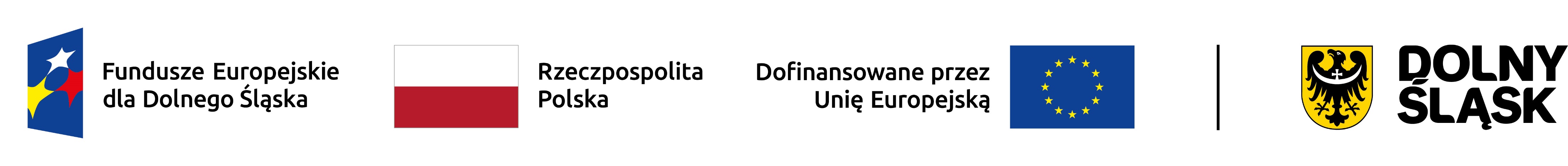